Application 
of USDM Statistics in NLDAS-2: 
Objective Blends of Ensemble-Mean NLDAS Drought Indices over the Continental United States
Youlong Xia1, Michael B. Ek1, Christa D. Peters-Lidard2, David Mocko2, Justin Sheffield3, and Eric F. Wood3
1Environmental Modeling Center (EMC), National Centers for Environmental Prediction, College Park, MD

2Hydorlogical Sciences Laboratory, NASA/GSFC, Greenbelt, MD

1Department of Civil and Engineering, Princeton University, Princeton, NJ
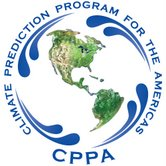 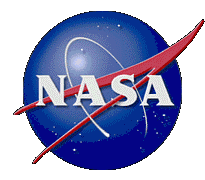 1/37
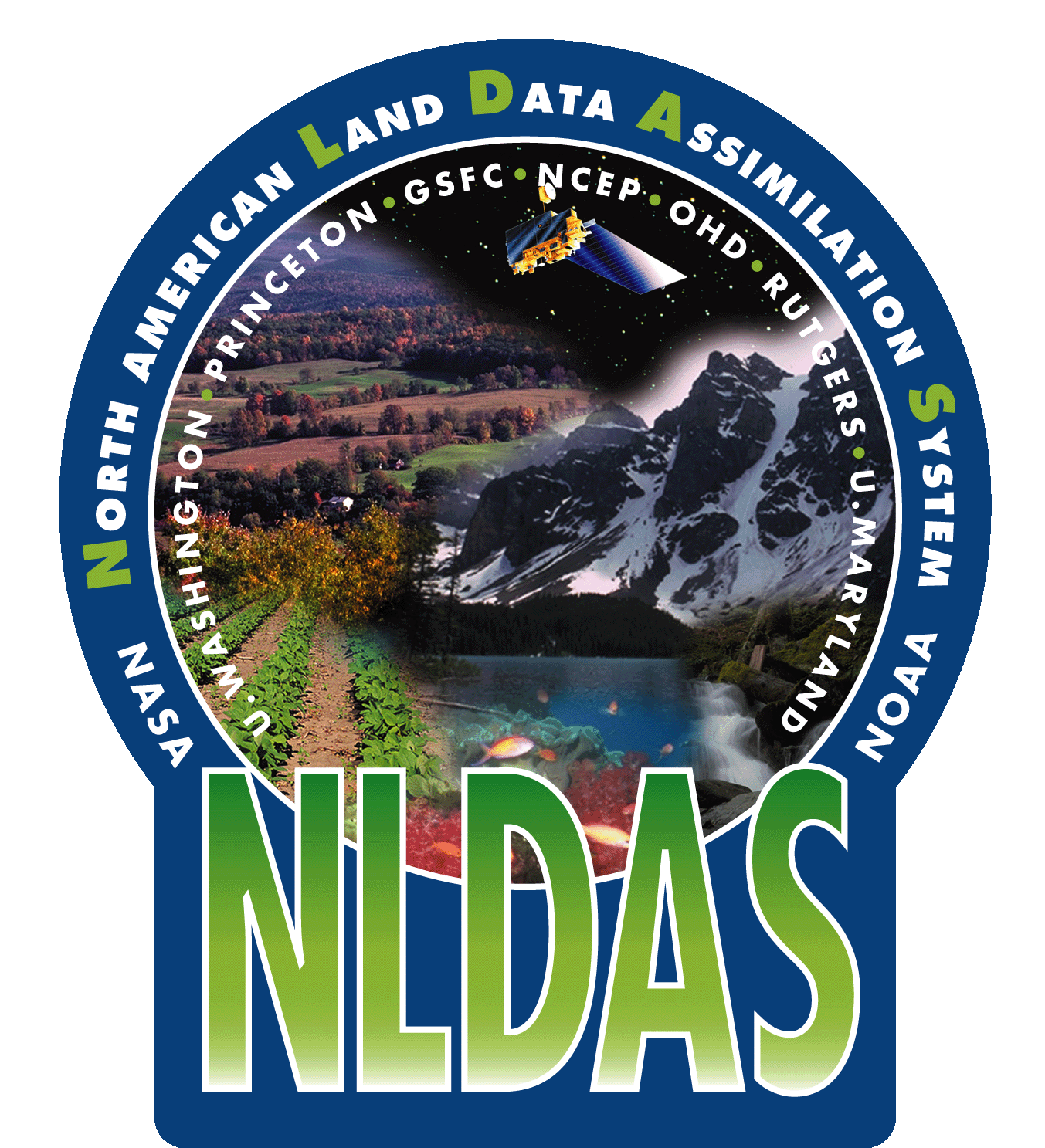 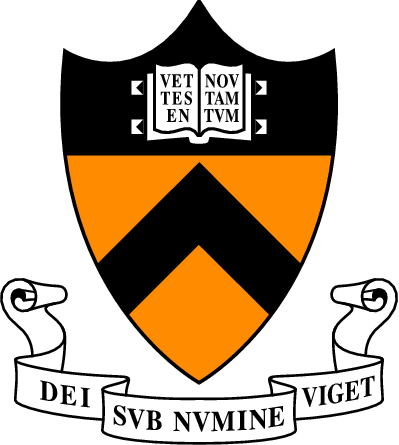 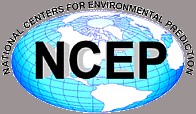 CTB Seminar Series
NCWCP, College Park, 24 April 2013
OUTLINE
1. NLDAS Drought Monitor, US Drought Monitor (USDM), and CPC Experimental Objective Blends 
 
2. Development of  an Objectively Blending Approach

3. Experiment of Ensemble Mean NLDAS Drought Indices

4. Evaluation of Blended NLDAS Drought Index

5. Future Work and Summary
2/37
[Speaker Notes: NCEP LDAS includes two parts: North American LDAS and Global LDAS. Yellow arrow represents a executing work and white arrow represents a planning work.]
NLDAS Drought Monitor
Acknowledgments: 

NLDAS project was supported by NOAA/OGP GAPP Program, NASA Terrestrial Hydrology Program, NOAA/CPO CPPA Program (Climate Program of the Americas), and NOAA/CPO MAPP Program (Modeling, Analysis, Predictions and Projections).
3/37
NLDAS Collaboration Partners
NLDAS Development
NCEP/EMC: Michael Ek, Youlong Xia, Jiarui Dong, Jesse Meng, Helin Wei
Princeton University: Eric Wood, Justin Sheffield, Ming Pan
NASA/GSFC:  Christa Peters-Lidard, David Mocko, Sujay Kumar
NWS/OHD: Victor Koren, Brian Cosgrove
University of Washington: Dennis Lettenmaier, Ben Livneh
NLDAS Products Application
NCEP/CPC: Kingtse Mo, Li-Chuan Chen
USDA: Eric Luebhusen, U.S. Drought Monitor Author Group
NASA/GSFC: Data distribution group - Hualan Rui, Guang-Di Lou
NCEP/EMC: Youlong Xia, Michael Ek
NLDAS Input Data Support
NCEP/CPC: Ming-Yue Chen, Wesley Ebisuzaki
4/37
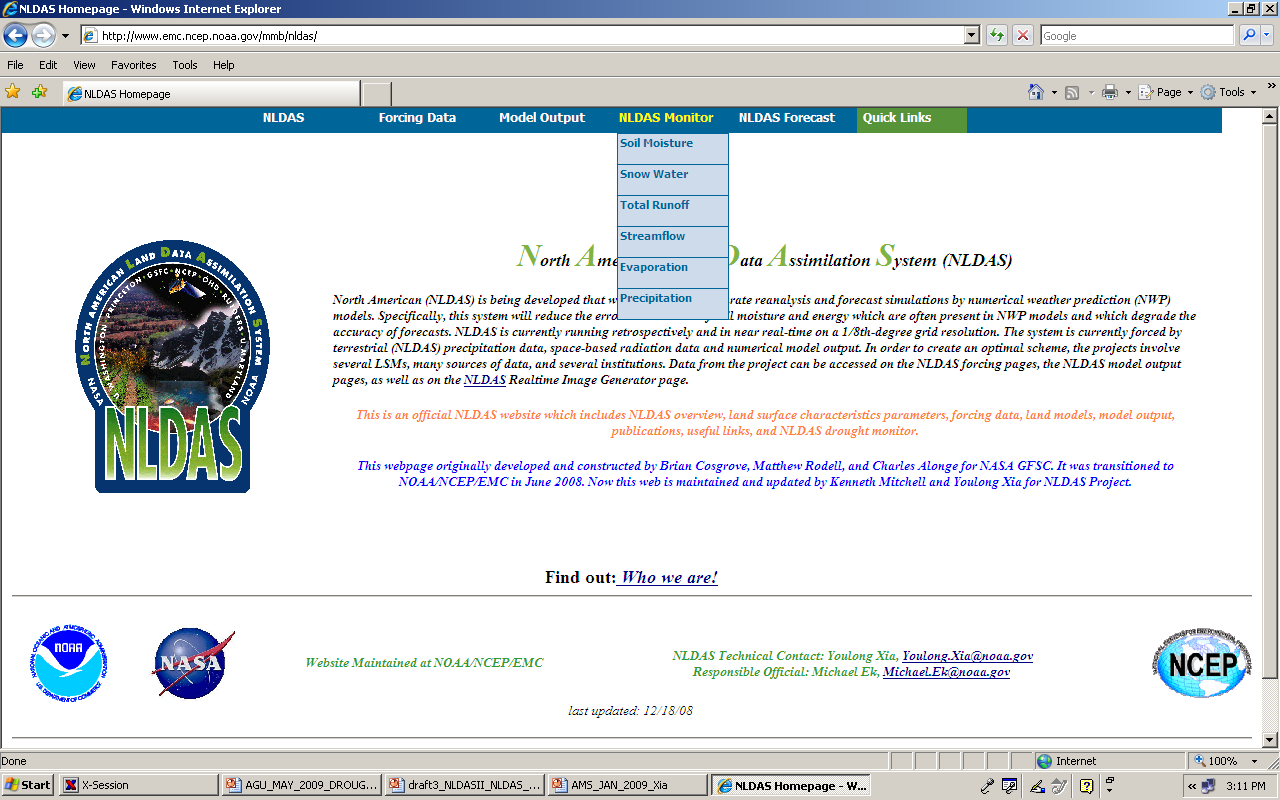 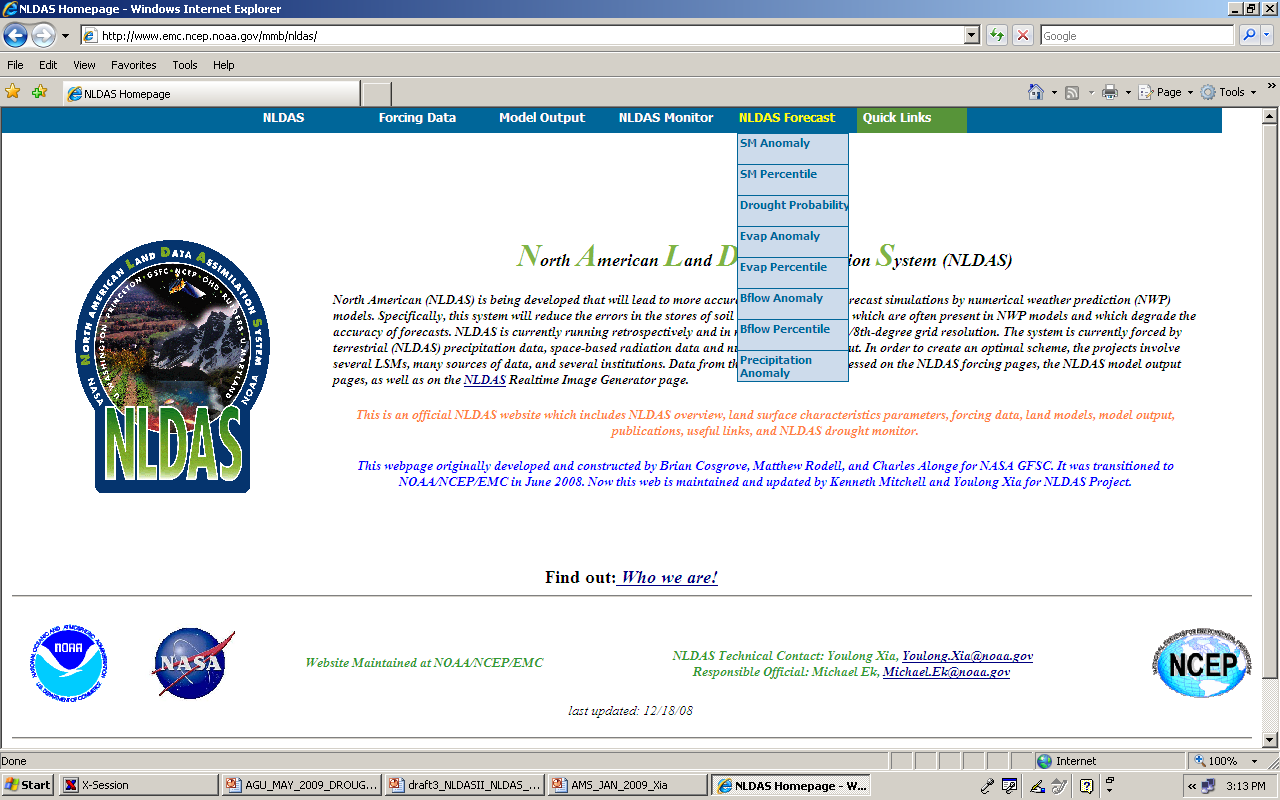 NLDAS
Drought Monitor
Anomaly and percentile for six variables and three time scales:
• Soil moisture, snow water, runoff, streamflow, evaporation, precipitation
• Current, Weekly, Monthly
NCEP/EMC NLDAS website
www.emc.ncep.noaa.gov/mmb/nldas
Ensemble-Mean total runoff, top 1m and total column soil moisture percentiles for three time scales are directly provided to USDM author group through a daily Cron job
5/37
[Speaker Notes: NLDAS website: NLDAS drought monitor and NLDAS drought prediction.]
US Drought Monitor and its Statistics
http://droughtmonitor.unl.edu/archive.html
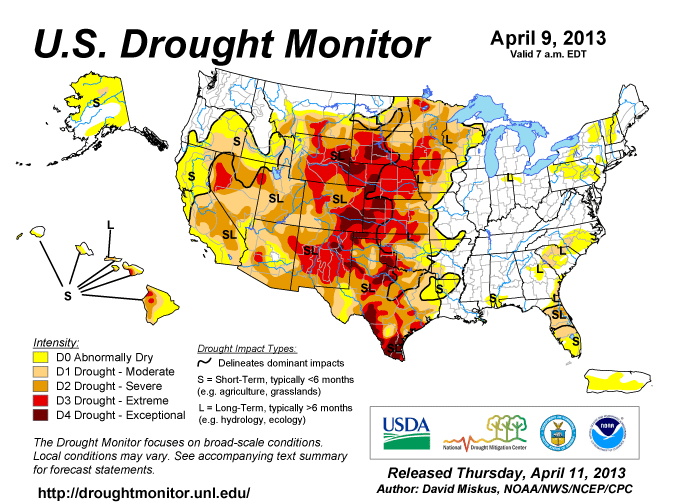 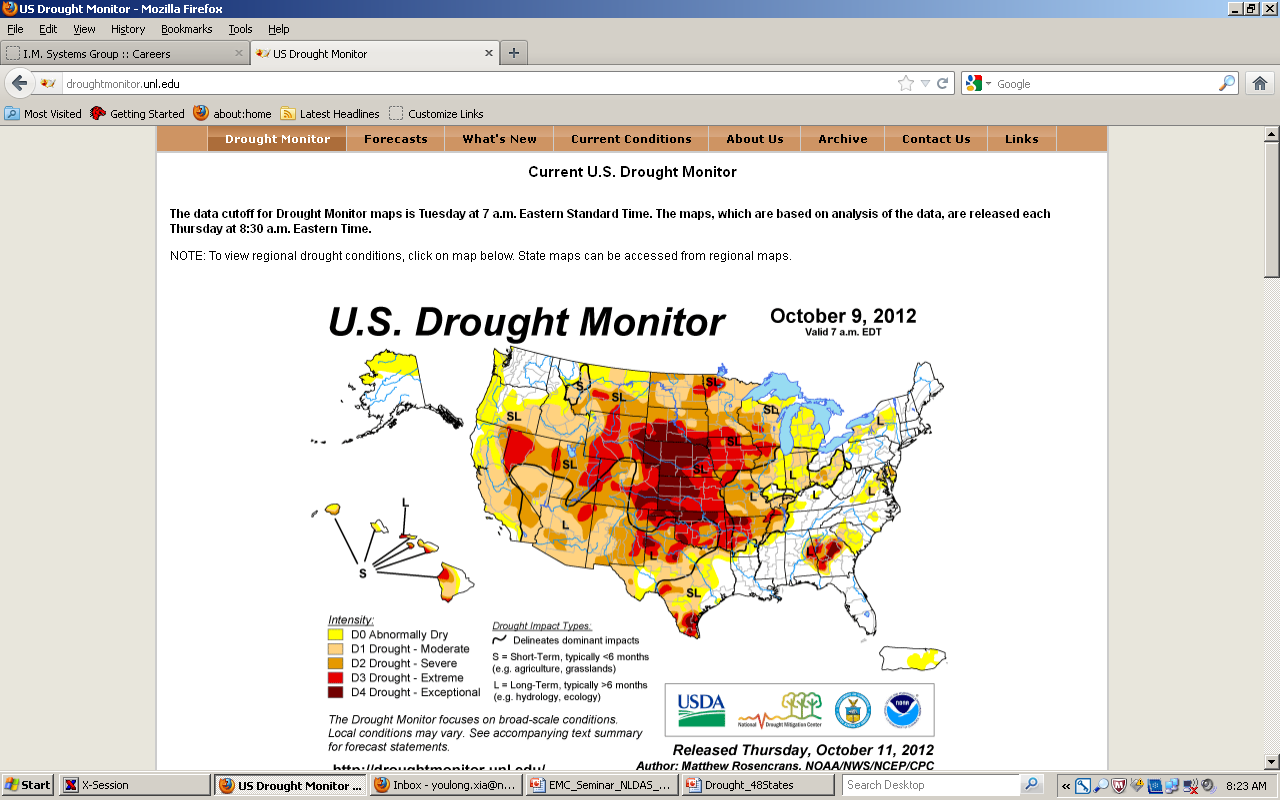 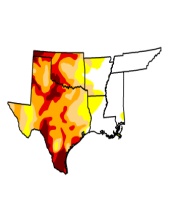 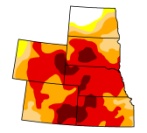 (1)
Six Regions:

High Plains
Midwest
Northeast
South
Southeast
West
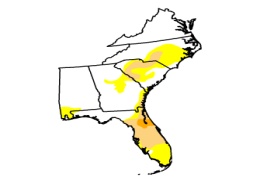 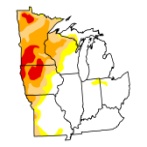 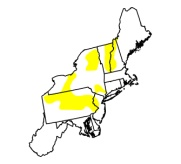 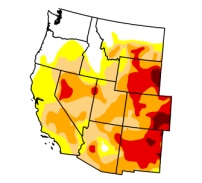 Percentile
Percentile
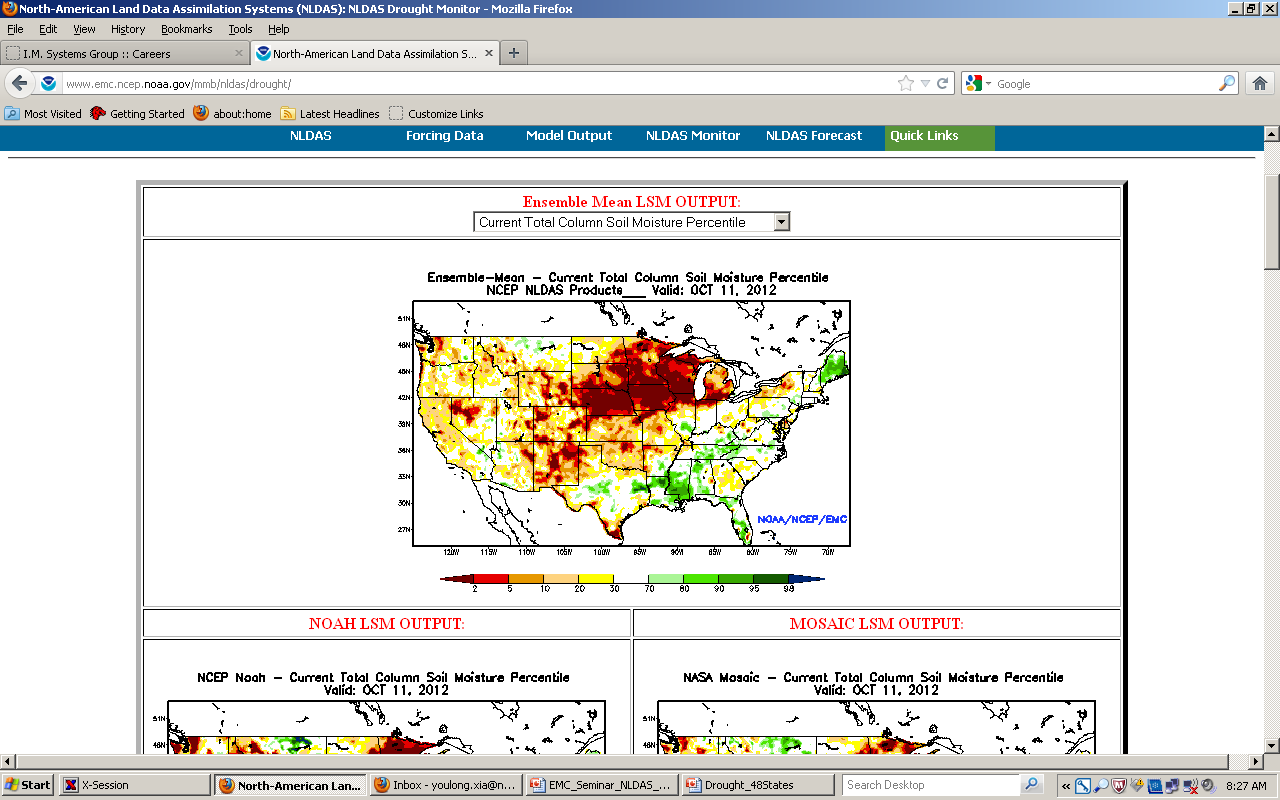 D4     D3     D2   D1    D0
Drought Classification
(2)
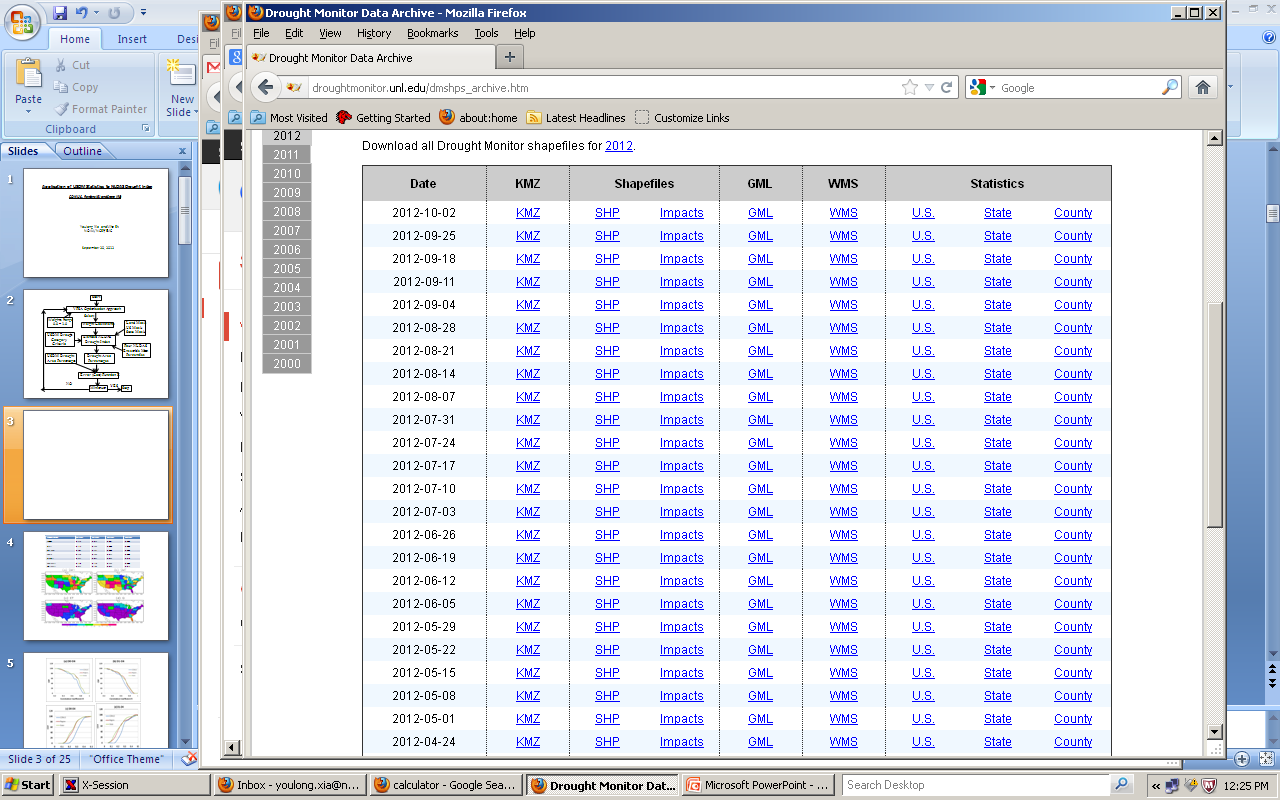 Drought area percentage for US, each USDM region, each state, and each county
USDM Statistics (CONUS, Region, State)
(3)
(4)
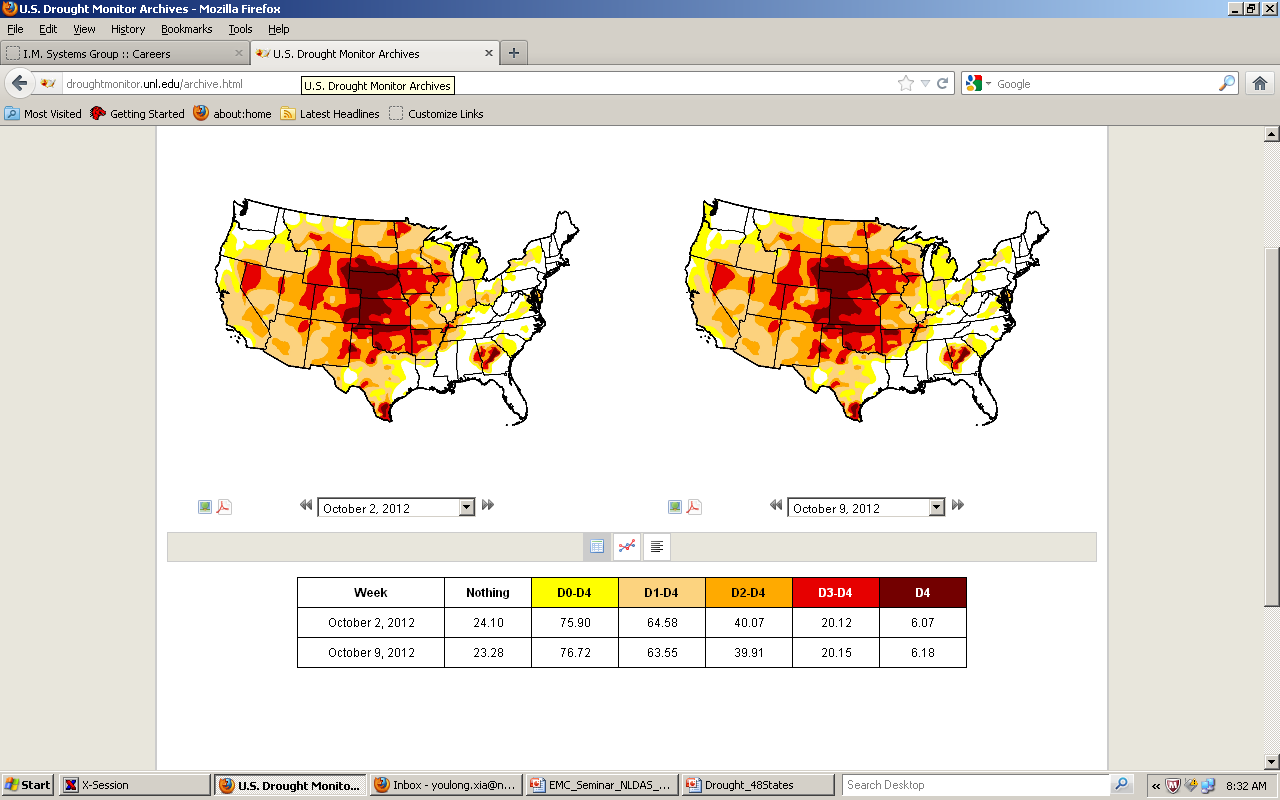 6/37
CPC Experimental Objective Blends (Empirical Weights)
http://www.cpc.ncep.noaa.gov/products/predictions/tools/edb/droughtblends.php
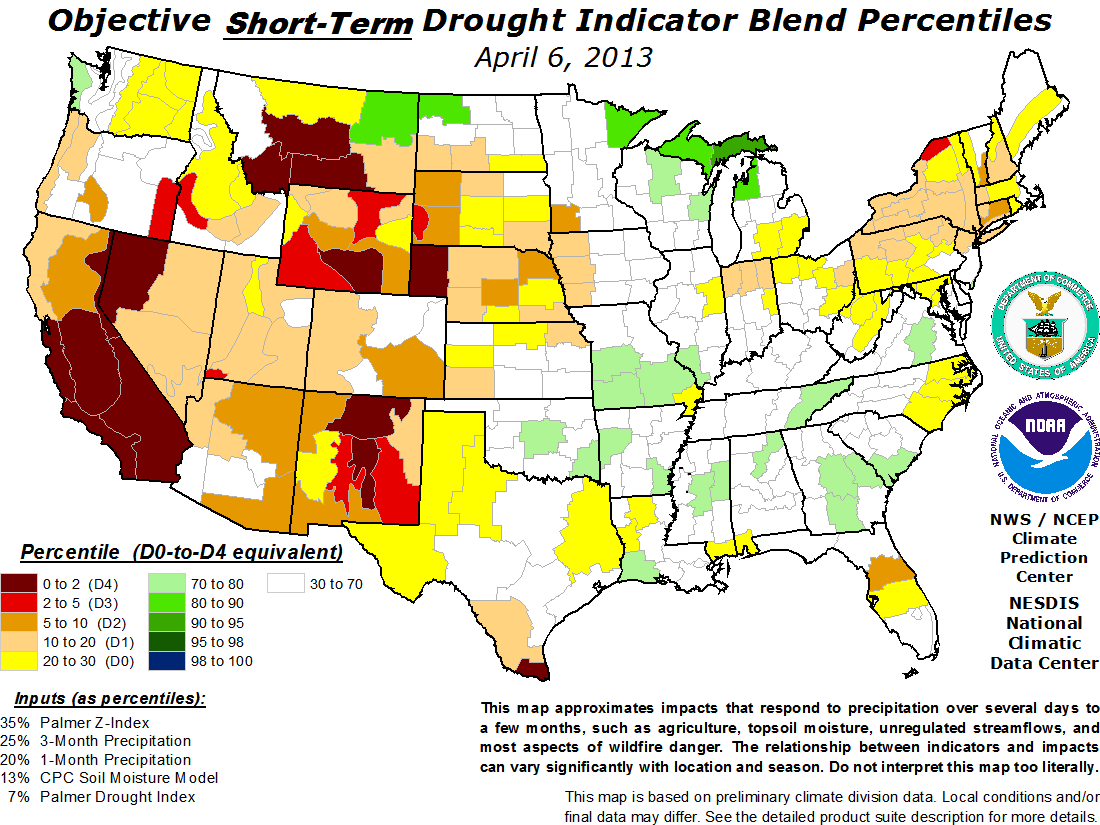 Weights and Indices
7/37
CPC Experimental Objective Blends (Empirical Weights)
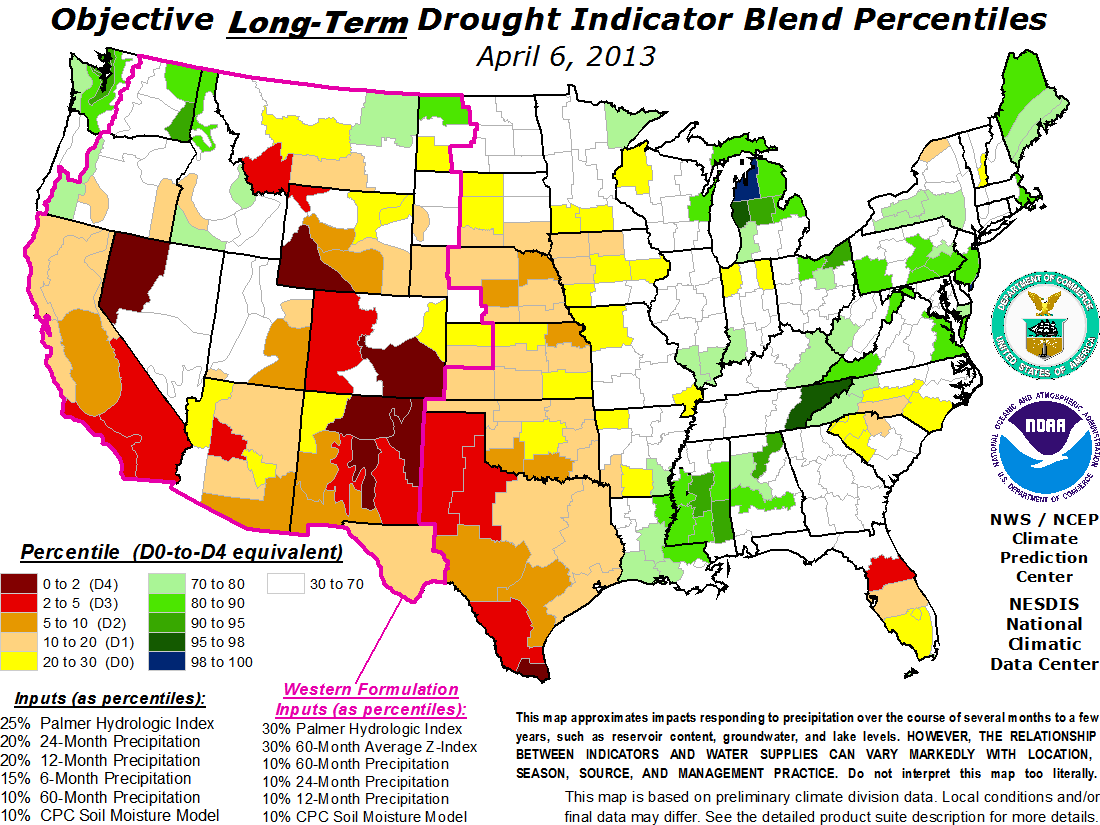 Weights and Indices
8/437
[Speaker Notes: NLDAS data sets include land data sets such as soil type, vegetation type, vegetation fraction, aldeo ect and forcing data such as radiation, air temperature, precipitation, wind, relative humidity etc.]
2. Development of an  
Objectively Blending Approach
USDM and CPC experimental blends provide the basis to allow us to  develop an approach:
Objectively Select Optimal Weights to Blend Drought Indices
Acknowledgments: 

NLDAS project was supported by NOAA/OGP GAPP Program, NASA Terrestrial Hydrology Program, NOAA/CPO CPPA Program (Climate Program of the Americas), and NOAA/CPO MAPP Program (Modeling, Analysis, Predictions and Projections).
9/37
Objectively Blending Approach
Hypothesis: 
USDM  is assumed as “Target/Reference Data”
Weekly drought area percentages for 5 categories were downloaded from USDM website (Archive) 
for CONUS, six USDM regions, and 48 States

Monthly drought area percentages were calculated using number of days as the weights

Monthly drought area percentages were calculated using a blended NLDAS ensemble mean percentile (w1I1+w2I2+w3I3 ……) , mask file (i.e., CONUS, Region, State), and USDM drought classification criteria

Error Function =  RMSE(USDM-NLDAS Blended)

Select Weight w1, w2, w3, … via minimize Error Function
using an optimization approach
10/37
Objectively Blending Approach
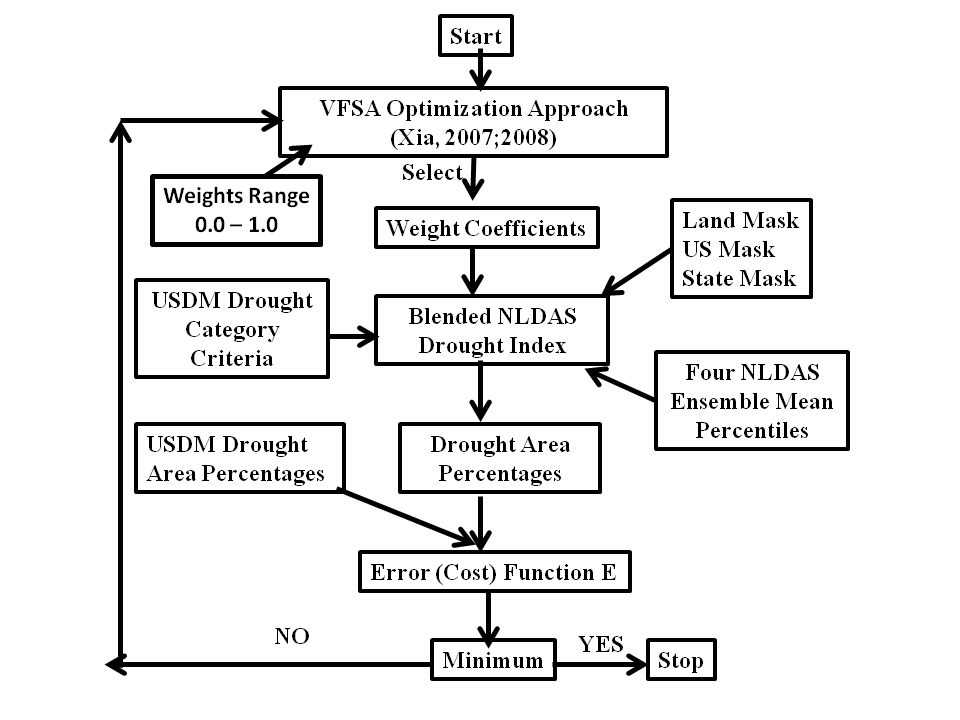 Use USDM as the ground “truth”
1000 iterations to converge
11/37
3. Experiment of Ensemble Mean NLDAS Drought Indices
Ensemble-mean Monthly Percentile
(NLDAS drought Indices) 
Top 1m soil moisture (SM1)
Total column soil moisture (SMT)
Evapotranspiration (ET)
Total runoff (Q)
To support CPC Experimental Objective Blends of Drought Indicators 
http://www.cpc.ncep.noaa.gov/products/predictions/tools/edb/droughtblends.php
12/37
Experiment Setup
Three Tests:  
CONUS, Region (6 USDM regions), State (48 states)

Two periods:
Training period  (120 months from  2000 to 2009)
Validation period (24 months from 2010 to 2011)

NLDAS-2 products were routinely used by USDM author group from January 2010

Very Fast Simulated Annealing Approach was used to search for optimal weights in this study
13/37
Experiment Setup
Objective Blended NLDAS drought Index (OBNDI) is expressed as
OBNDI = W1SM1 + W2SMT+ W3ET +W4Q
(1)
(2)
Calculate
Error (cost) function E can be expressed as Root Mean Square Error between drought area percentage calculated from NLDAS and derived from USDM:
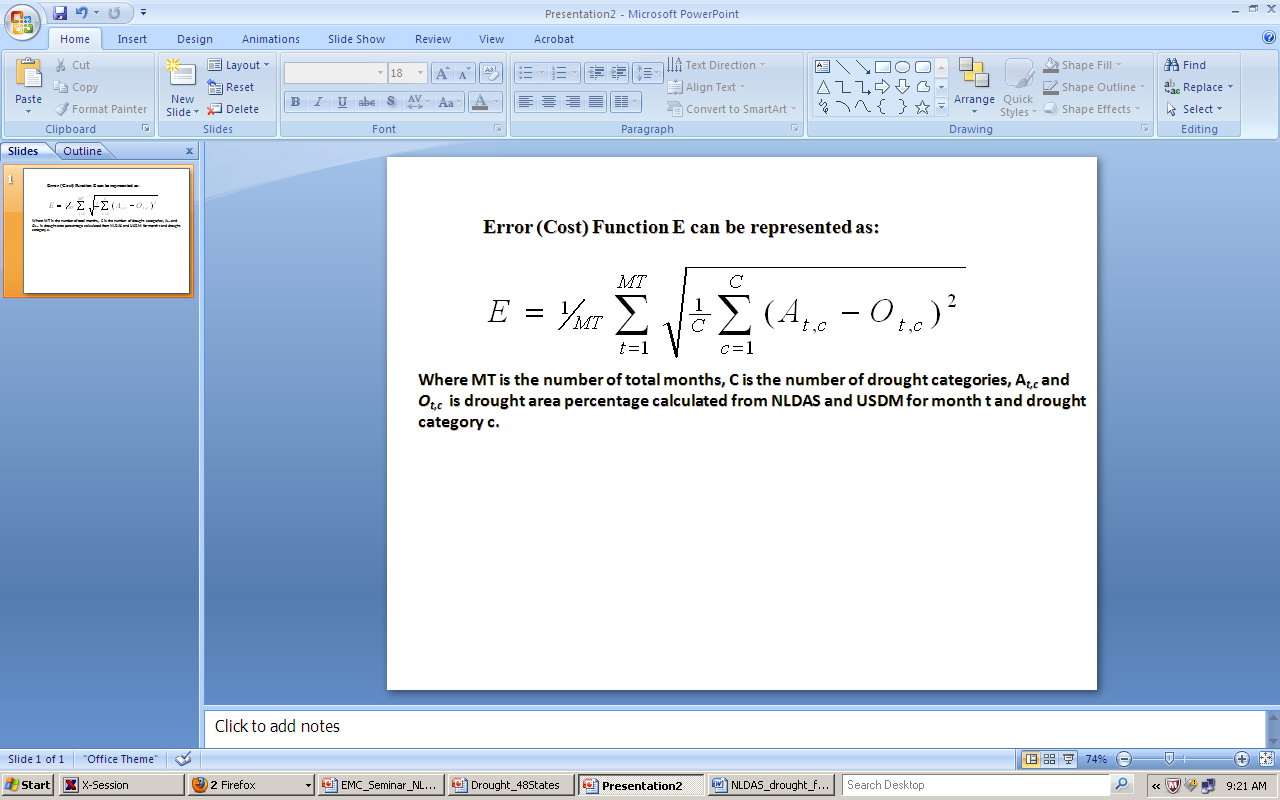 (3)
Experiment is run for CONUS, each of six regions, and  each of forty-eight states separately. Total 1000 runs are needed to achieve to converge a global minima for each run. Total 55,000 runs are executed. This process will search for optimal weight coefficients for each state and variable. The weight coefficients searched from this process will be shown in next slide.
NLDAS drought area percentage
USDM drought area percentage
14/37
Table 1: Optimal weight coefficients for CONUS and Region experiment (maximum in bold)
(Optimal Blended drought index = 
W1SM1 + W2SMT + W3ET + W4Q)
15/37
Normalized weight coefficients for NLDAS ensemble-mean monthly top 1m soil moisture (SM1), total column soil moisture (SMT), evapotranspiration (ET), and total runoff (Q) percentiles – Objective Blended NLDAS drought Index (OBNDI)
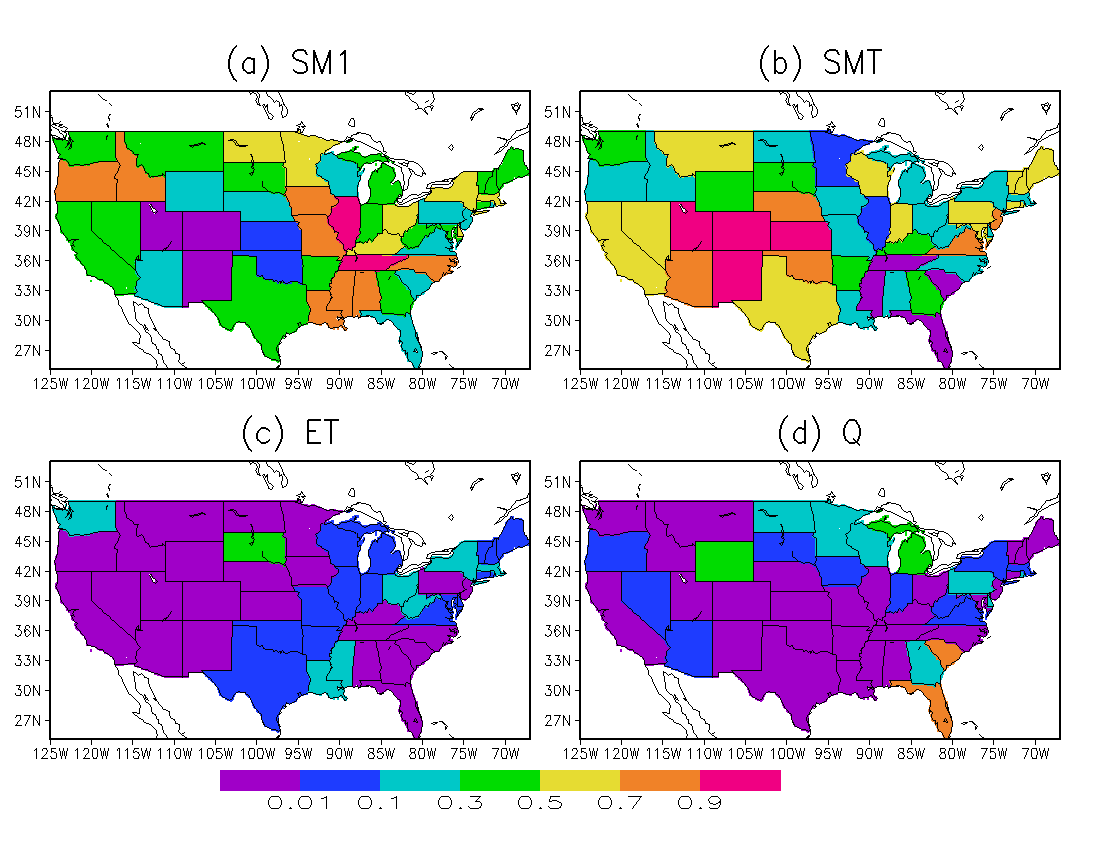 State depended
ET and Q play a negligible role (<1%) for most of forty-eight states, and a modified role for some states.
NLDAS soil moisture (SM1 and SMT) plays a dominant role for all forty-eight states except for FL and SC
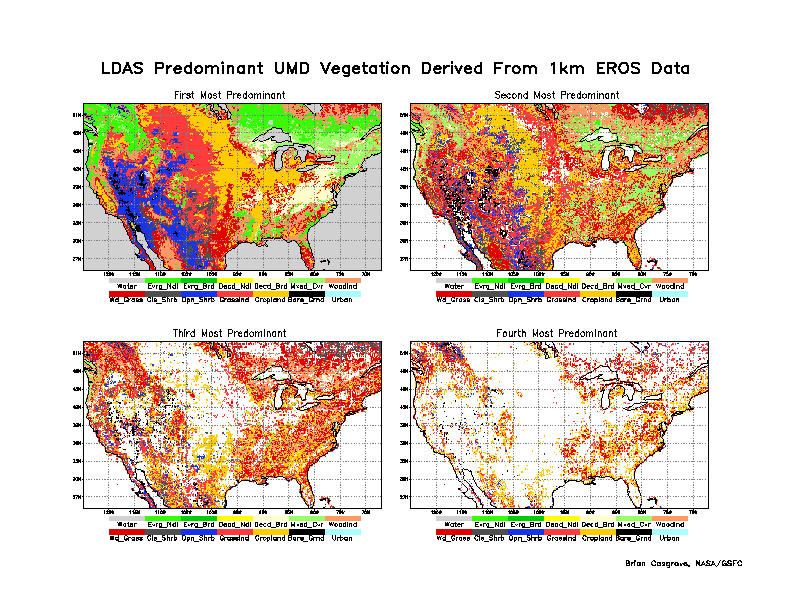 Cropland (1m root zone)
Shrub land, Woodland, Grasslands
(2m root zone)
16/37
Evaluation of Blended NLDAS Drought Index
Evaluation Metrics: 

Cumulative Density Function (CDF), Root Mean Square Error (RMSE), Bias, Correlation Coefficient (R), Nash-Sutcliffe Efficiency (NSE)
Acknowledgment :  This work is supported by MAPP and CTB
17/37
Cumulative Density Function of R and RMSE for 48 States
Training Period 2000-2009
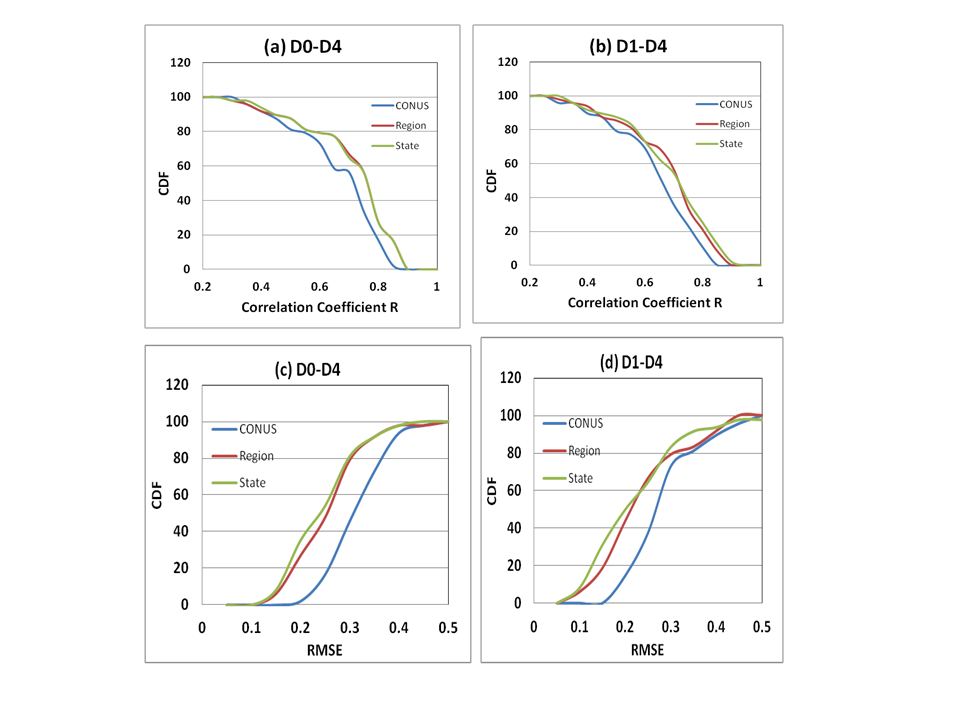 upper line means better performance (larger R, smaller RMSE)
18/37
Cumulative Density Function (CDF) of R and RMSE for 48 States
Validation Period 2010-2011
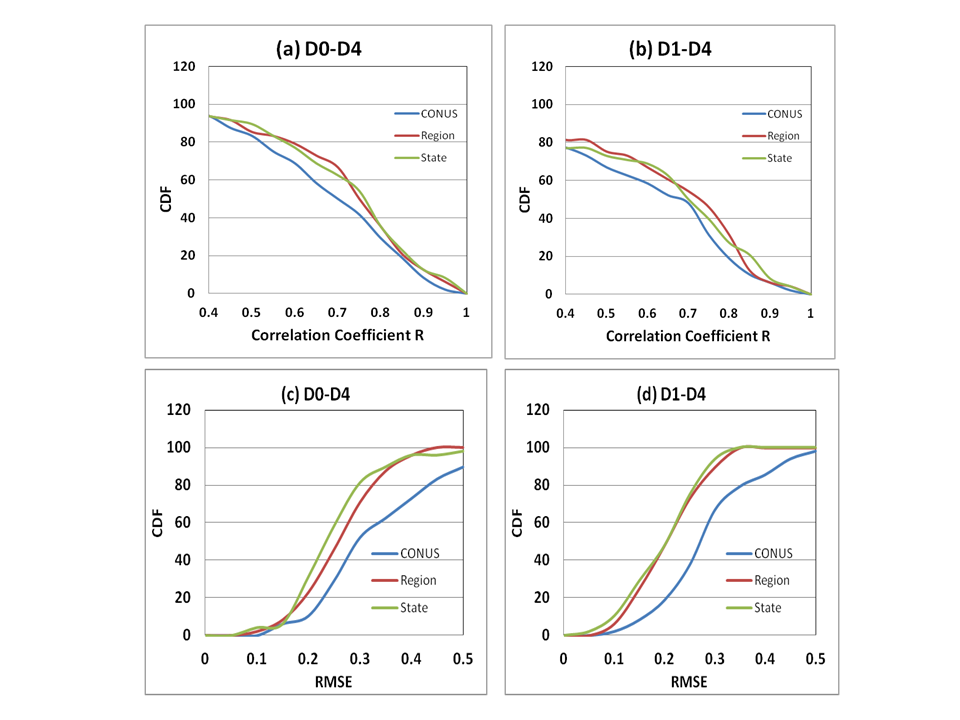 19/37
Region and State performs better than CONUS

State performs slightly better than Region

State experiment will be discussed 
for following slides
20/37
Spatial distribution of STATE’s capacity (correlation)
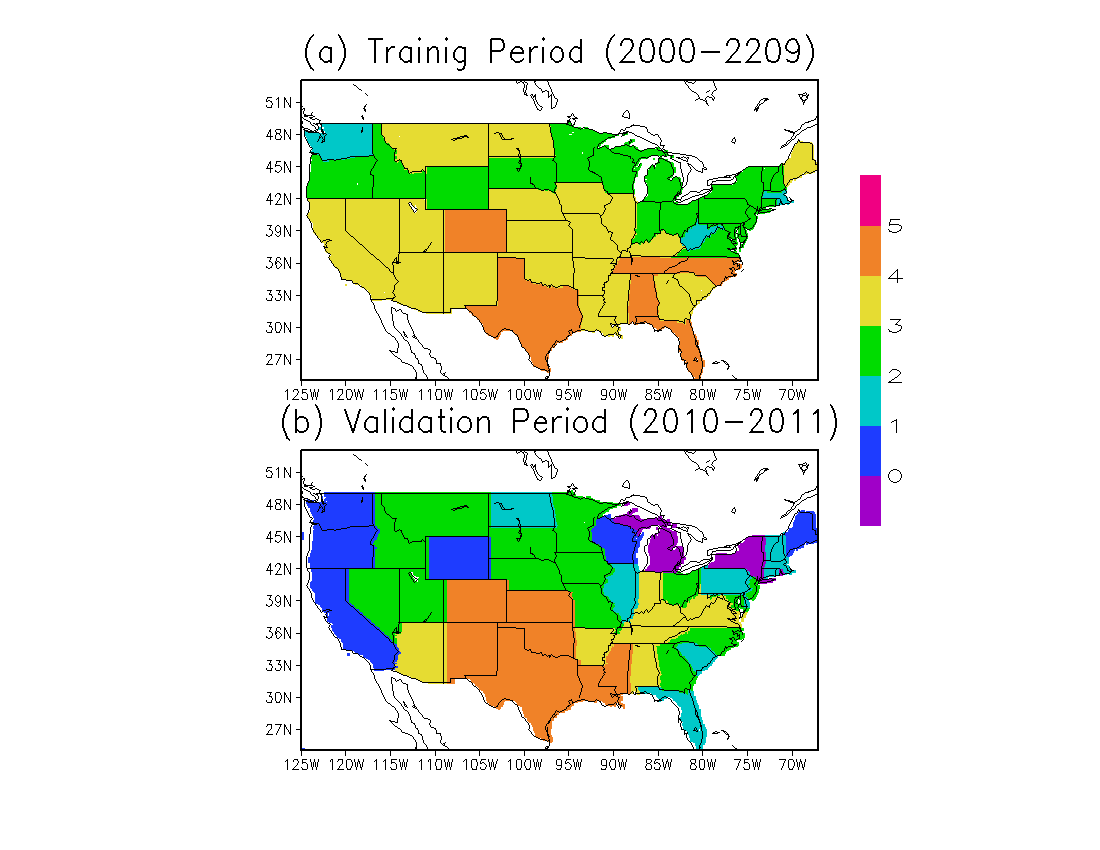 2009
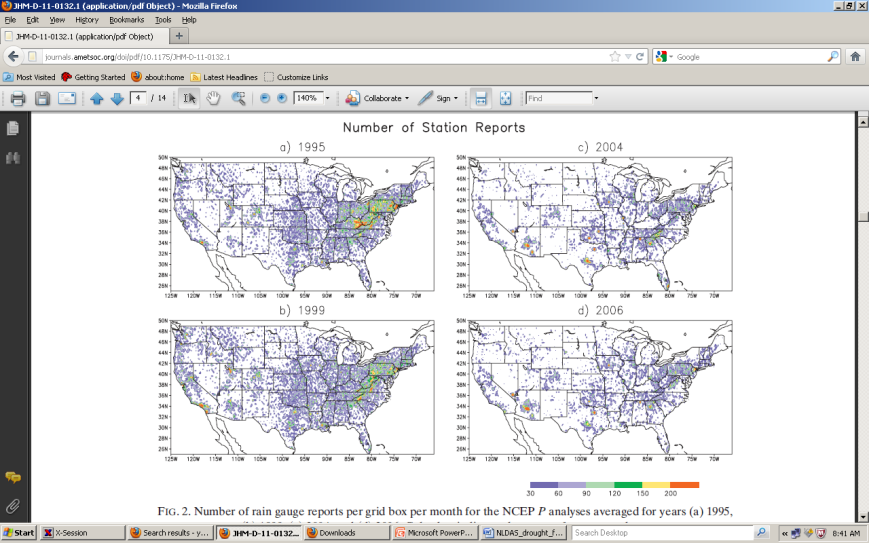 Mo et al., 2012
Number of gauge stations has been largely reduced since 2002
In South, Southeast, and Midwest, STATE performs well
Number of categories with significant correlation at the 95% confidence level 
for training (top) and validation (bottom) period
21/37
Nah-Sutcliffe Efficiency  (NSE) over Continental United States
Training Period
Validation Period
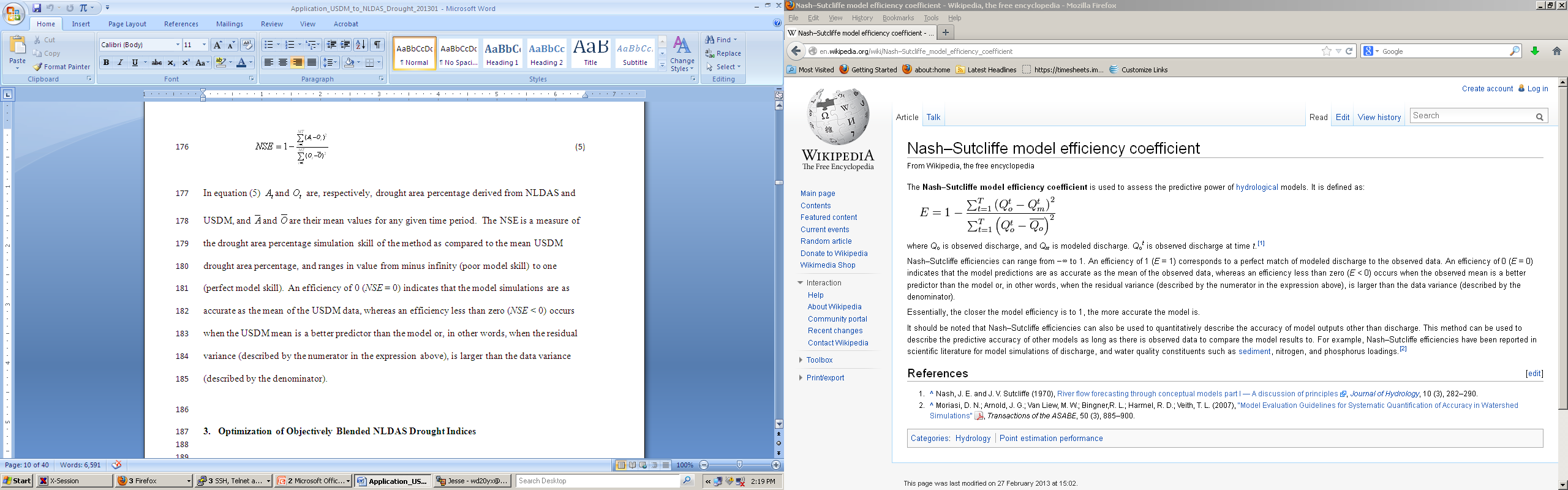 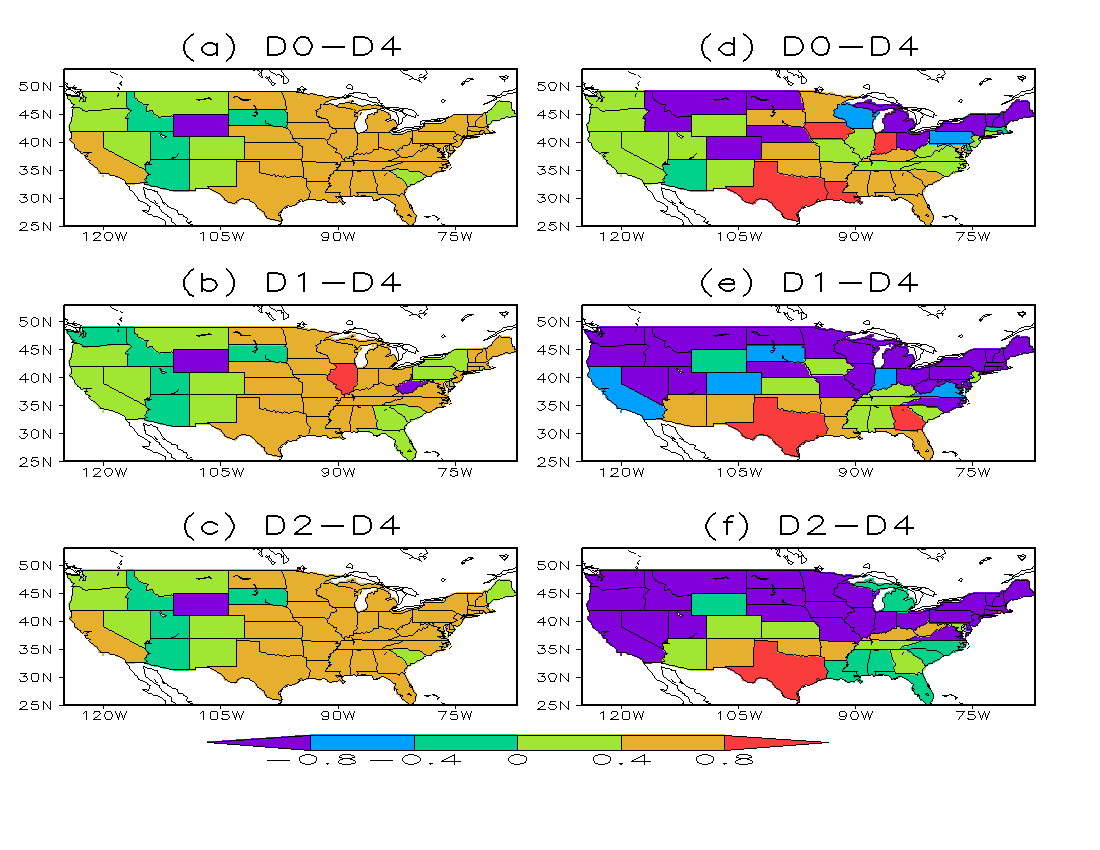 where A is modeled drought area percentage, and O is USDM drought area percentage.

NSE = 0.0
Modeled is as same accurate as mean of USDM drought area percentage

NSE > 0.0
Modeled is better than the mean (>0.4 skillful)

NSE<0.0 Modeled is worse than the mean
As drought severity is increased
Performance is decreased
22/37
USDM is used as the ground “Truth”
Comparison of USDM and NLDAS drought area percentage in nine states for D1-D4 (from moderate drought to exceptional drought)  category and 2000-2009 (training period)
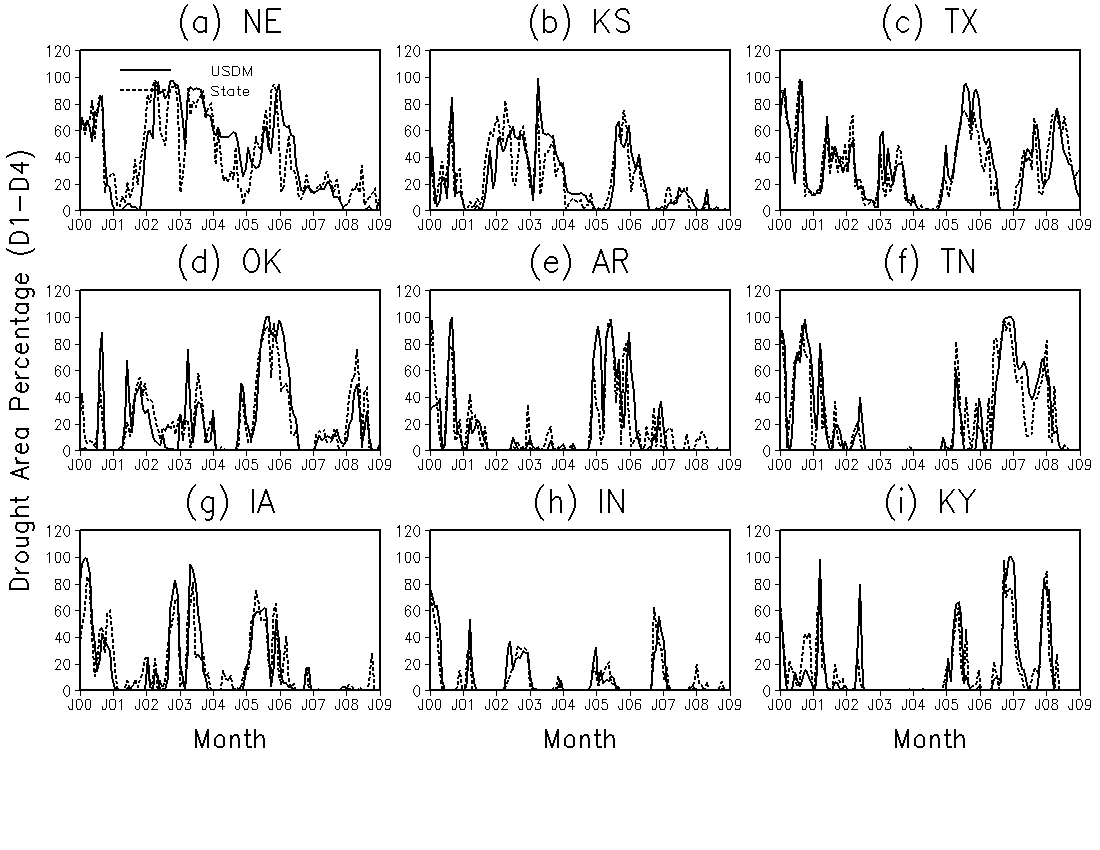 ________  USDM     ------------- NLDAS/State
23/37
Comparison of USDM and NLDAS drought area percentage in nine states for D1-D4 category
2010-2011 (validation period)
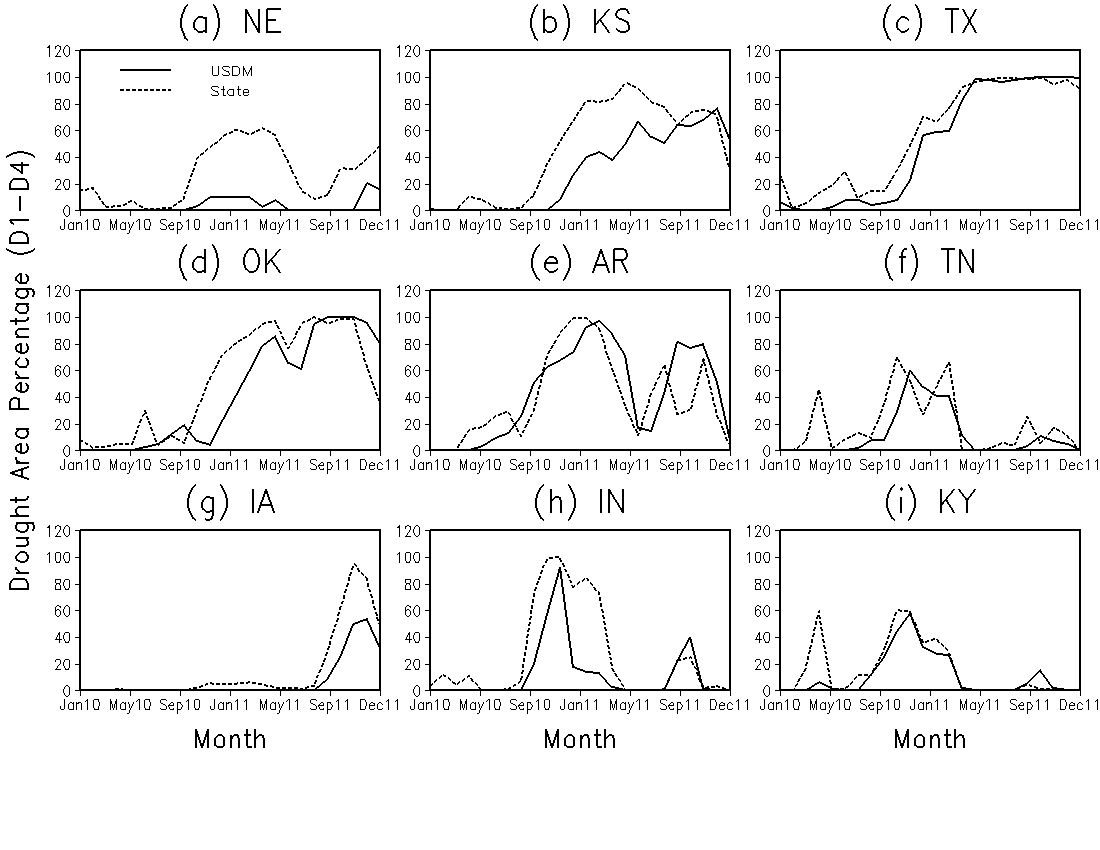 ________  USDM     ------------- NLDAS/State
24/37
Southeast and Northeast
Overall performance of State is good except for a few cases
The reason for wrong simulations needs to be indentified
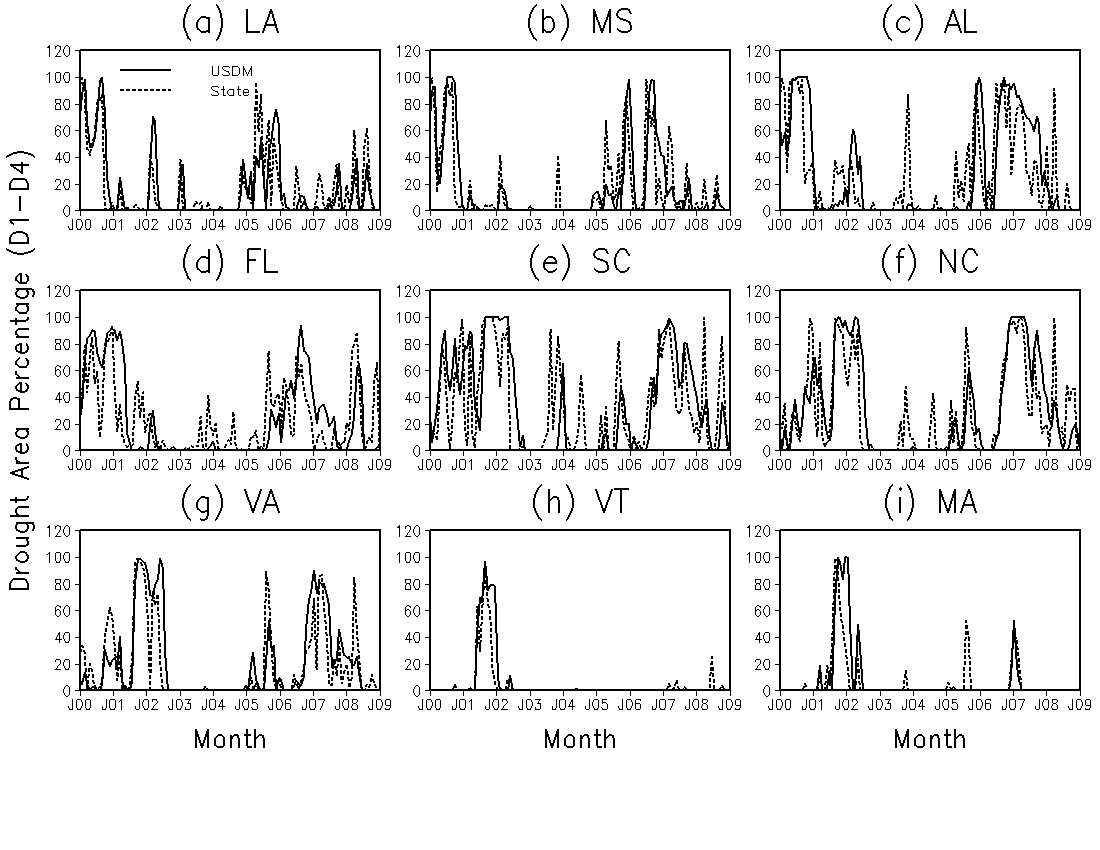 ________  USDM            ------------- NLDAS/State
25/37
Midwest Region
Low skill
Overall performance of State is good for some states in this region
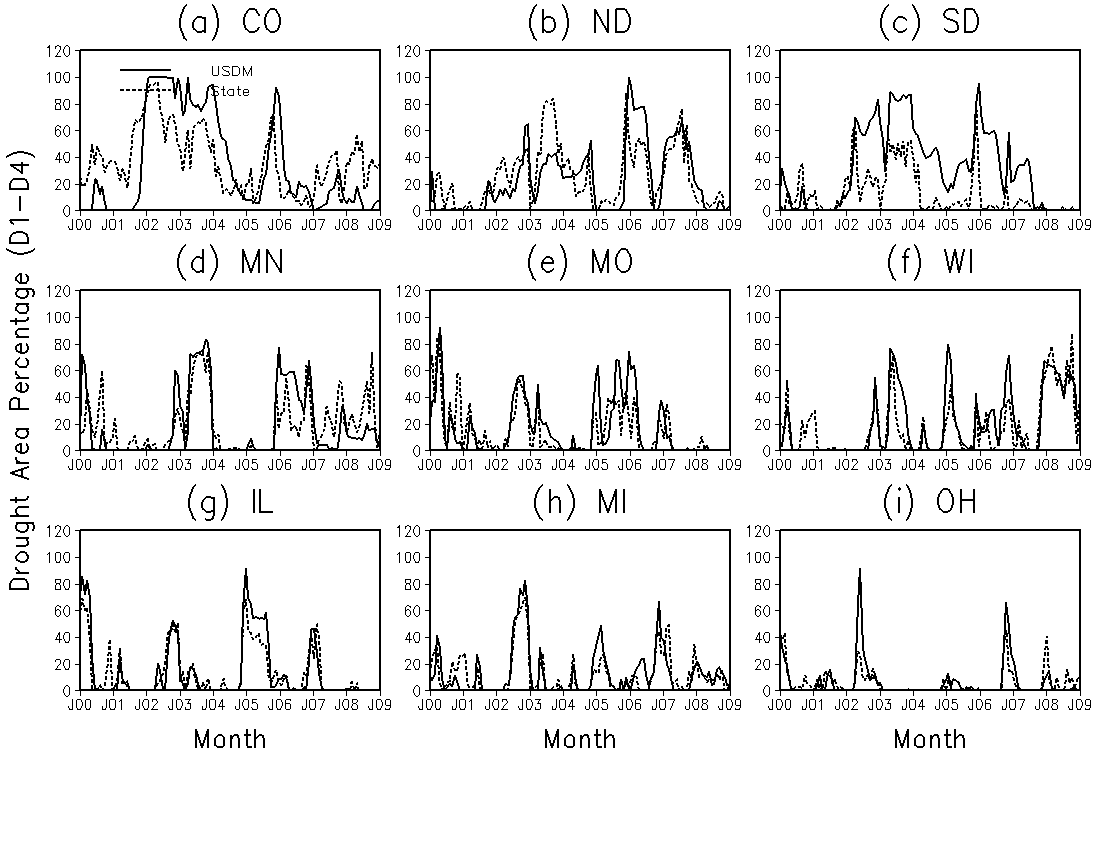 ________  USDM            ------------- NLDAS/State
26/37
West Region
Performance of State is worse than the other regions and need to be improved in future
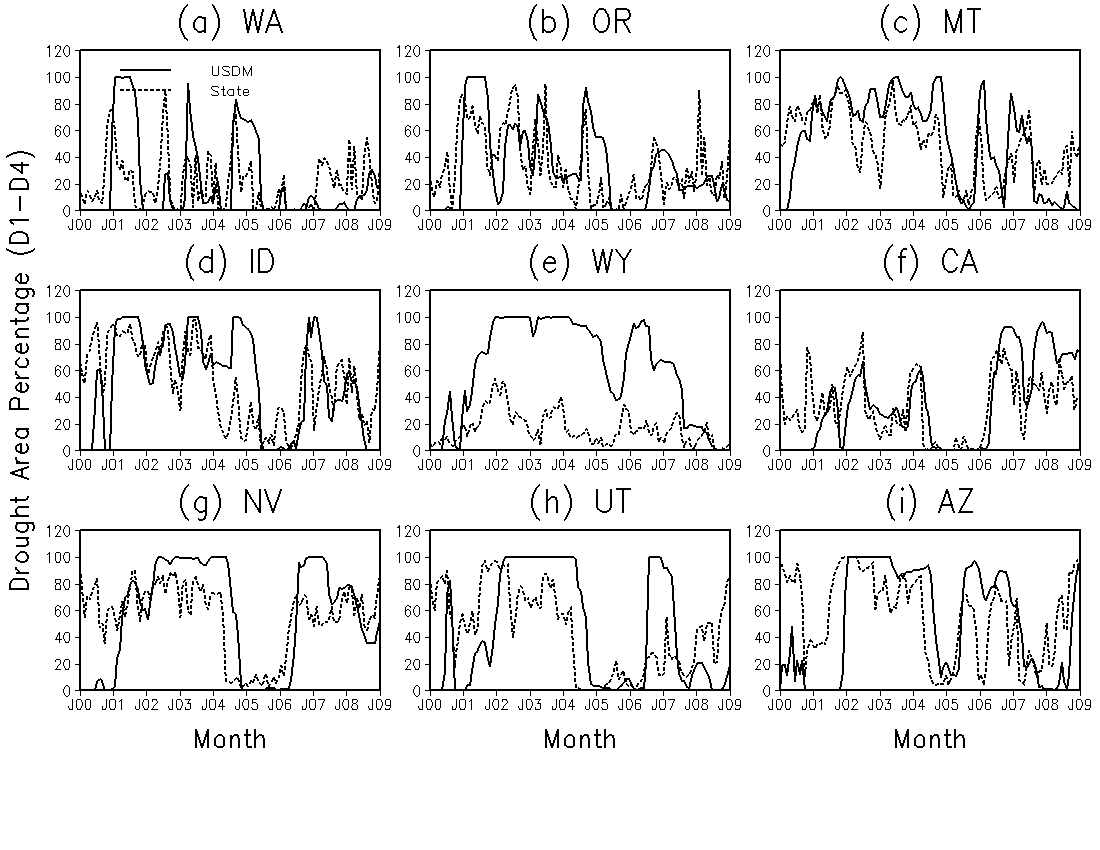 ________  USDM            ------------- NLDAS/State
27/37
Evaluation of Optimally Blended 
NLDAS Drought Index (State) in Texas
5 Drought Categories: D0-D4, D1-D4, D2-D4,D3-D4, D4-D4
For severe drought (D2 or above), the blend underestimates USDM
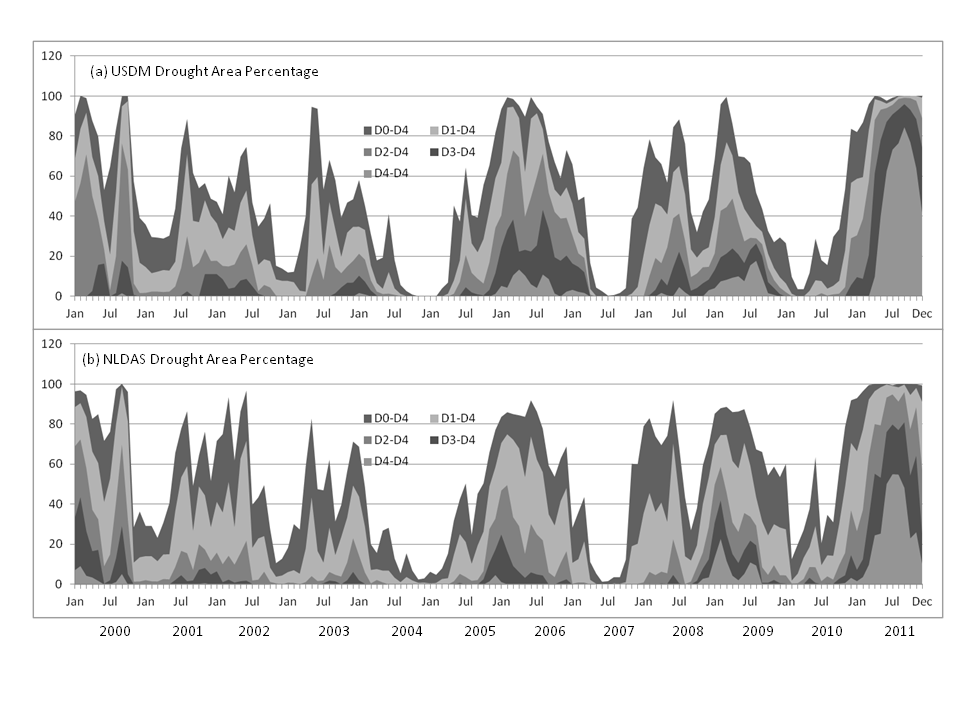 2011 Texas Drought
Xia et al. (2013d), in preparation
28/37
Comparison of USDM and NLDAS at three states
2000-2011 for five drought categories
in Iowa, Illinois, Indiana
USDM drought area variation
NLDAS drought area variation
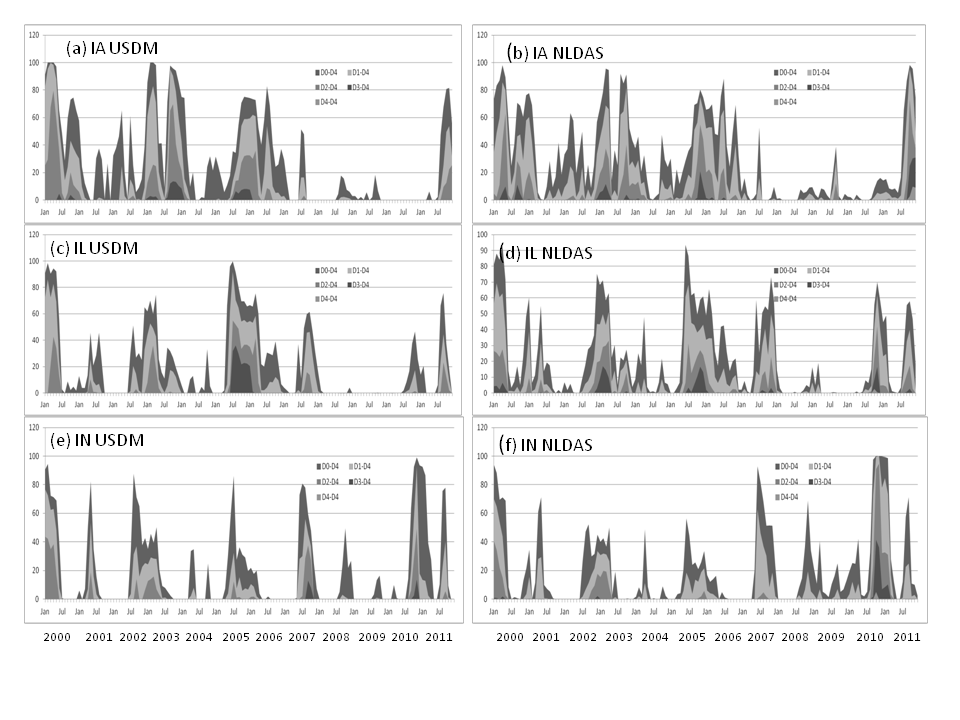 Comparison of USDM and NLDAS shows good performance for NLDAS blends
29/37
2011-2012 Drought Variation: 
Monthly Animation
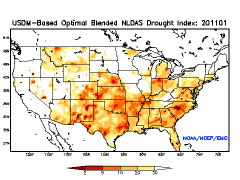 Comparison of Optimally Blended NLDAS Drought Index and USDM 2011
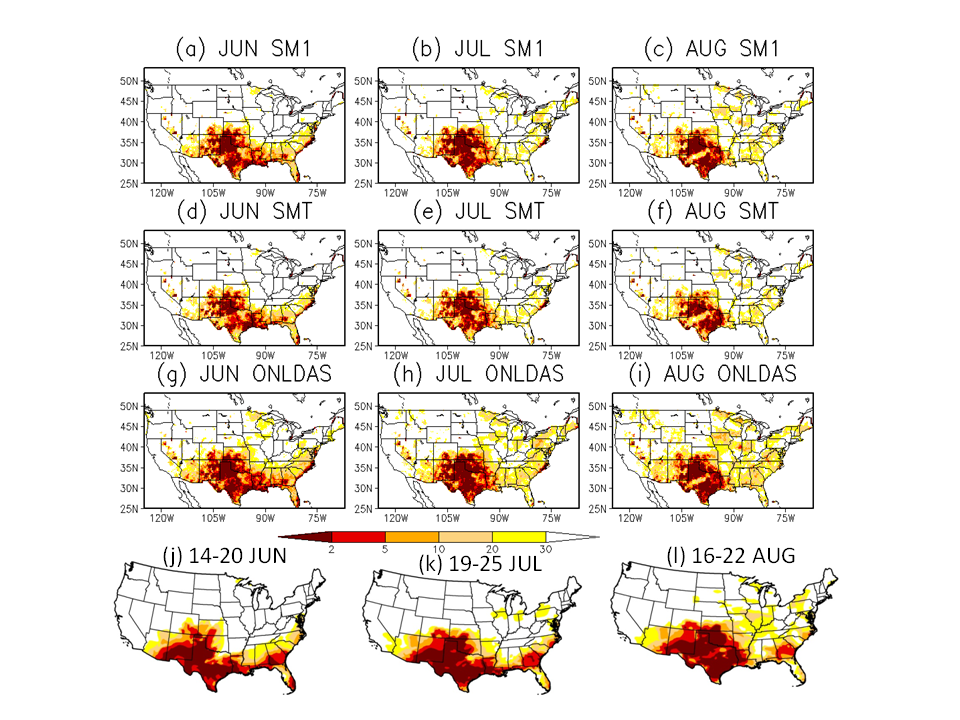 NLDAS
USDM
30/37
30-year (1980-2009) monthly 
drought area percentage reconstruction
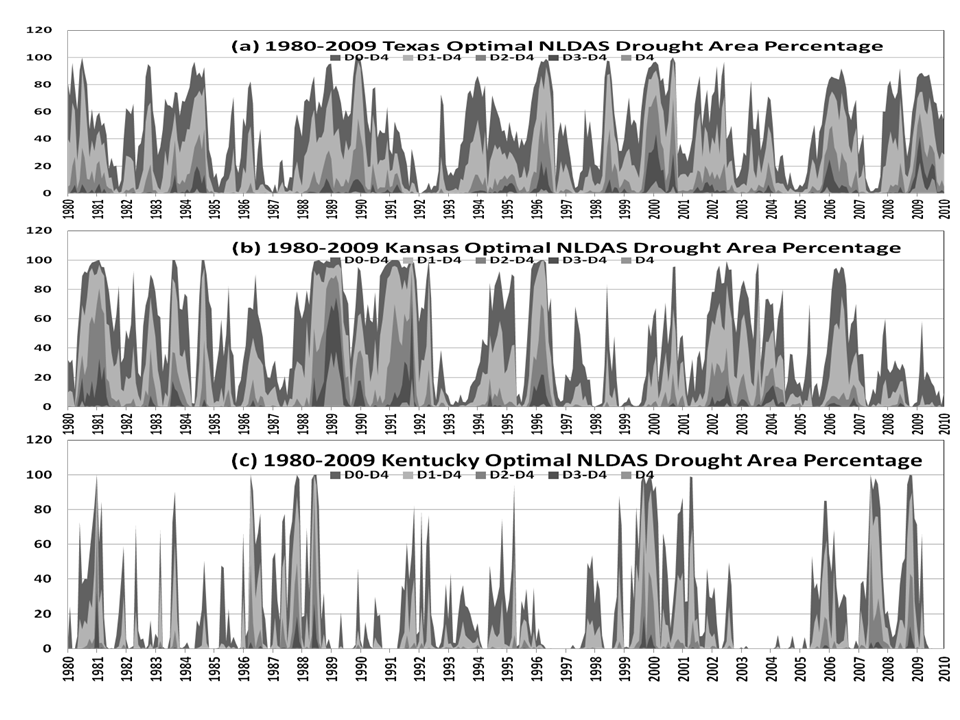 Xia et al. (20113d), in preparation
Texas
Kansas
Kentucky
Drought area percentage variation depends on state and month/year
31/37
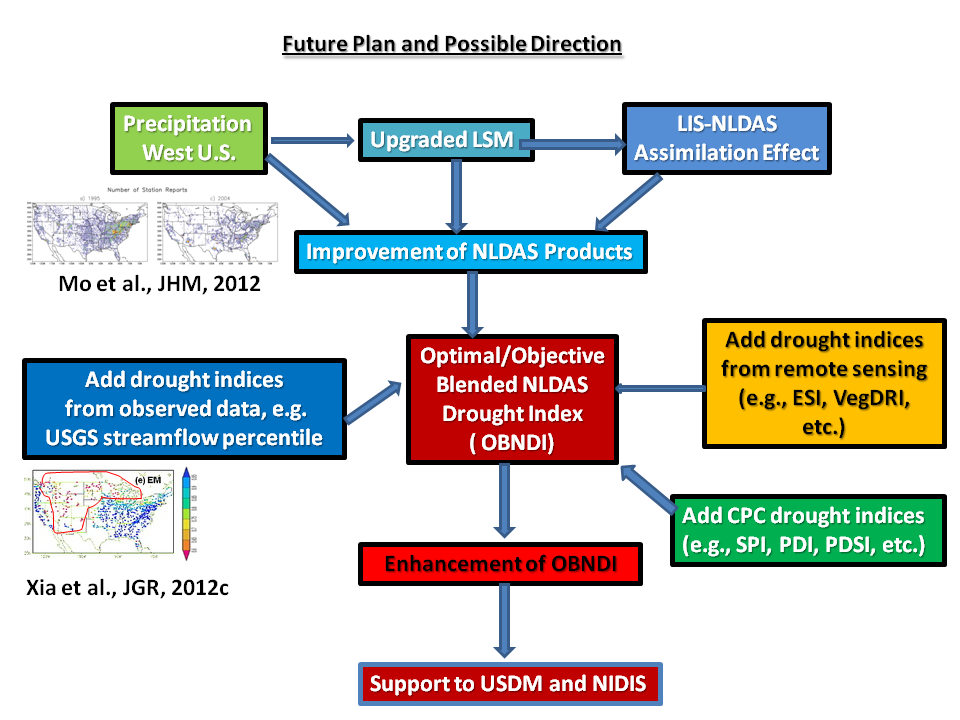 Land Information System (LIS) developed by NASA
(1)
Gauges reduced from 2002
GRACE-based 
ground water storage
(2)
ESI-Evaporative Stress Index
VegDRI – Vegetation Drought Index
SPI – Standard Precipitation index
PDI – Palmer Drought Index
PDSI – Palmer Drought Severity Index
Monthly anomaly correlation
NLDAS  has poor streamflow simulation
in circled area
32/37
SCAN soil moisture is assimilated to NLDAS-2 (NASA LIS-NLDAS)
(from  Christa Peters-Lidard’s AMS talk 2013)
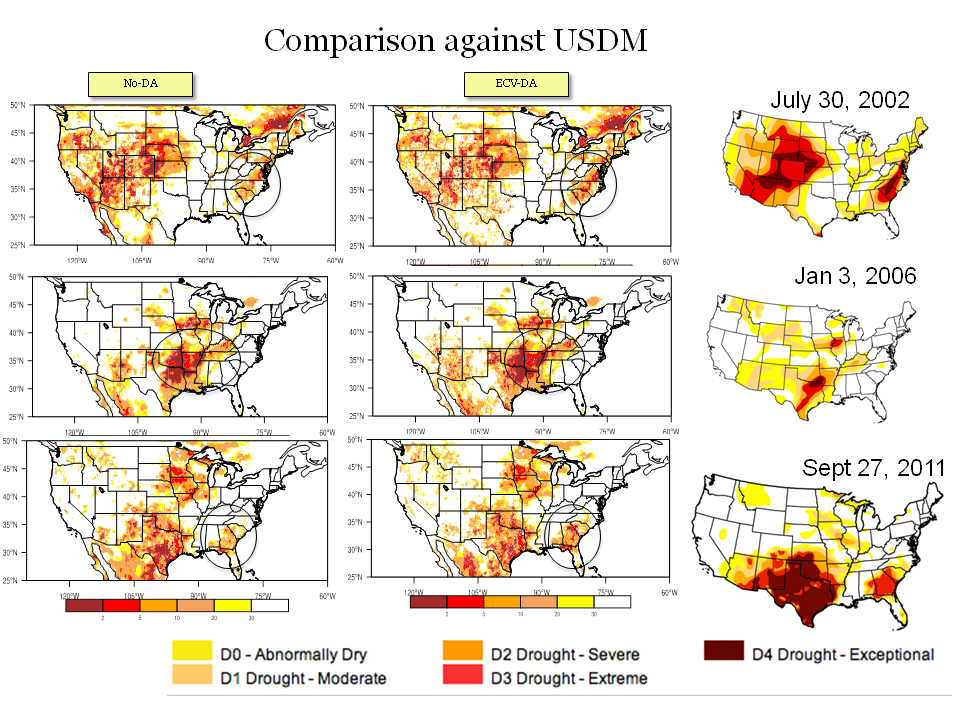 some improvements
in circled area
33/37
Some Preliminary Thoughts
Can we explore this work to CPC experimental objective blends?

Can we reconstruct long-term drought area percentage using long-term CPC operational drought indices (from 1900 –present) if we can use this framework?

Should we use this framework for long-term drought and short-term drought separately as done in CPC? If so, can USDM provide  drought area percentage statistics separately for short-term and long-term drought as the indices controlling these two drought types may be different?

How to collaborate with research community to explore the possibility of objectively blending drought indices based on current USDM  statistics, experiences, and expertise?

How to select drought indices according to data accuracy and reliability?                                                                              drought type - meteorological, hydrologic, and agricultural.  Short-term and long-term.  Data source – observed (low spatial resolution,  long-term data), remotely-sensed (high spatial resolution, short-term data), and modeled (from low to high resolution, from short-term to long-term data)

More research is needed ……
34/37
Summary of Objective Blends 
of Multiple NLDAS Drought Indices
1. NLDAS blend can basically capture USDM drought area percentage for 1/3 -1/2 of 48 states for category D0-D4, and D1-D4, in particular for the training period.

2. Most reliable states are located in the Midwest, South and Southeast region, and the results for West region and Northeast should be cautiously used as blend shows low simulation skills, in particular for validation period and D3-D4 and D4-D4 category. For very severe drought, the blend largely underestimates USDM and shows low skills as we have a small-size sample only.

3. Texas, as the most reliable state, blend has the best performance and simulation skills for both training and validation period and for all five drought categories.

4. In spite of existing weakness, drought index reconstruction can be executed in the continental United States. The reconstructed drought index is reproducible (repeatable). 

5. The framework still have big room to improve through adding more drought indices from observations (e.g., streamflow), remote sensing, and CPC operational drought indices . USDM county-scale statistics will be tested as high-resolution (4km) NLDAS will become EMC quasi-operational products in near future.
35/37
References for VFSA

Xia, Y.,  2007: Calibration of LaD model in the Northeast United States using observed annual streamflow. J. Hydrometeor., 8,  
        1098-1110.
Xia,Y., 2008:Adjustment of global precipitation data for orographic effects using observed annual streamflow and 
        the LaD model, J. Geophys. Res., 113, D04106, doi:10.1029/2007JD008545.
References for NLDAS-2

Ek, M.B., Y. Xia, E.F. Wood, J. Sheffield, L. Luo, D. Lettemaier, and NLDAS team, 2011: North American Land Data 
      Assimilation Phase 2 (NLDAS-2): Development and Applications, GEWEX news, 21, 6-7.
 
Xia, Y., B. Cosgrove, M. B. Ek, J. Sheffield, L. Luo, E. F. Wood, K. Mo, and NLDAS team, 2013a: Overview of North American 
      Land Data Assimilation System, chapter 11 in Land Surface Observation, Modeling and  Data Assimilation, edited by 
      Shunlin Liang et al., World Scientific, 335-376pp. 

Xia, Y., M.B. Ek, J. Sheffield, B. Livneh, M. Huang, H. Wei, S. Feng, L. Luo, J. Meng, and E. Wood, 2013b: Validation of Noah-
        simulated soil temperature in the North American Land Data Assimilation System Phase 2. J. Appl. Meteor. Climatol. 52, 
        455-471.

Xia, Y., K.E. Mitchell, M.B. Ek, J. Sheffield, B. Cosgrove, and NLDAS team, 2012a: Continental-scale water and energy flux 
        analysis and validation for the North American Land Data Assimilation System project phase 2 (NLDAS-2): 1. 
        Intercomparison and application of model products, J. Geophys. Res., 117, D03109, doi:10.1029/2011JD016048.
 
Xia, Y., K.E. Mitchell, M.B. Ek, B. Cosgrove, J. Sheffield, and NLDAS team, 2012b: Continental-scale water and energy flux 
        analysis and validation for North American Land Data Assimilation System project phase 2 (NLDAS-2): 2. Validation of 
        model-simulated streamflow, J. Geophys. Res., 117, D03110, doi:10.1029/2011JD016051.

Xia, Y., J. Sheffield, M. B. Ek, J. Dong, N. Chaney, H. Wei,  J. Meng, and E. F. Wood, 2013c, Evaluation of multi-model 
         simulated soil moisture in NLDAS-2, J. Hydrology (in revision).

Xia, Y., M.B. Ek, C. Peters-Lidard, D. Mocko, J. Sheffield, and E.F. Wood, 2013d: Application of USDM statistics in NLDAS-2:  
        objectively blended NLDAS drought Index over the continental United States, J. Geophys. Res. (in preparation).
36/37
Thank You!
Welcome to use NLDAS products
NOAA NLDAS Website

http://www.emc.ncep.noaa.gov/mmb/nldas/
NASA NLDAS Website

http://ldas.gsfc.nasa.gov/nldas/
Comments and suggestions to the following scientists: 

EMC LDAS General (NLDAS, HRAP-NLDAS, GLDAS): Michael.Ek@noaa.gov

NLDAS EMC:  Youlong.Xia@noaa.gov , NLDAS NASA: David.Mocko@nasa.gov
HRAP-NLDAS: Jiarui.Dong@noaa.gov, GLDAS: Jesse.Meng@noaa.gov
37/37